D’Amore-McKim School of Business
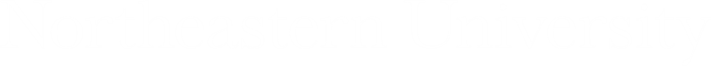 Using Qualtrics in the Marketing Research Classroom
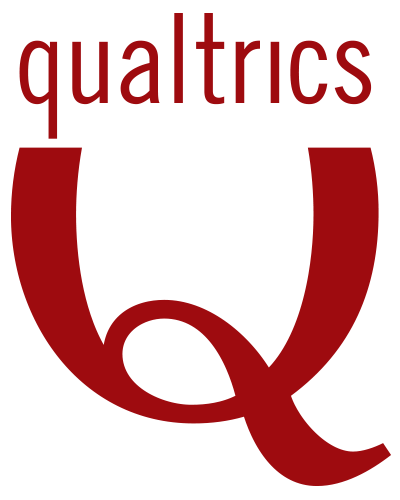 Felicia G. Lassk, Ph.D.
Marketing Group
D’Amore-McKim School of Business

TEXPO
TEACHING IN TECHNOLOGY
April 25, 2017
D’Amore-McKim School of Business
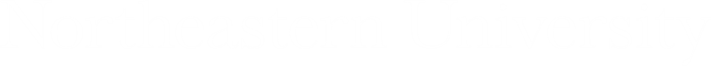 Agenda
Descriptive Research Project Overview 
Benefits of Using Qualtrics
Questions
D’Amore-McKim School of Business
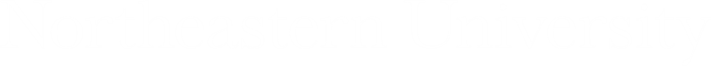 Project Overview
Uses:  Marketing Research UG and MBA courses

Project:  You will be working on a semester-long  descriptive research project that will involve identifying a marketing research issue with your selected company.  Your group will review the literature and secondary sources of data, determine the sampling plan, design a survey, collect data, and present the results. Your group should collect a sample of 100 respondents from your study’s population of interest.
D’Amore-McKim School of Business
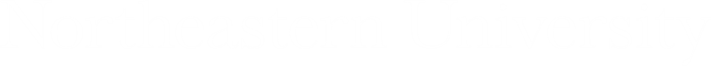 Policy on Classroom Research Involving Human Subjects
A.  Student Research that meets the listed requirements are not subject to IRB review.
B.  Student research projects must meet all the requirements for Expedited Review.
C.  Sensitive information and special populations are excepted.
D.  Faculty are responsible for overseeing student projects.
D’Amore-McKim School of Business
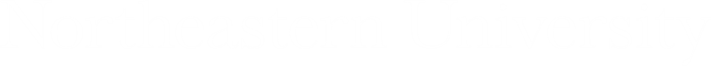 Project Overview
Project Clients:  
	IDEA companies
	Co-op/Corporate Residency firms
	Service-Learning companies
	Northeastern University
	Non-Profit organizations
	Small businesses
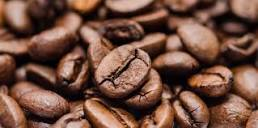 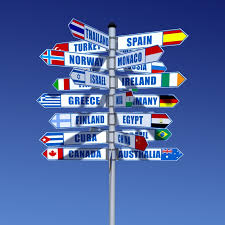 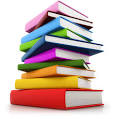 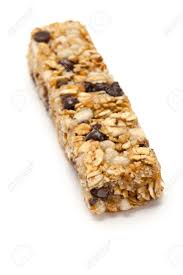 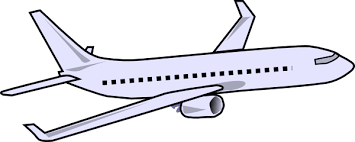 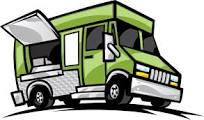 D’Amore-McKim School of Business
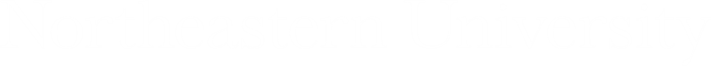 Project Survey
Components:  
	Apply survey design best practices for online/mobile surveys.
    Develop survey questions to addresses the project’s research questions/objectives.
    Create a survey on Qualtrics.
 	Share the survey with classmates for feedback.
	Gain feedback from the professor.
	Pretest the survey.
	Have client sign off on the final survey.
D’Amore-McKim School of Business
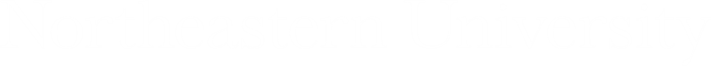 Qualtrics Login: neu.qualtrics.com
D’Amore-McKim School of Business
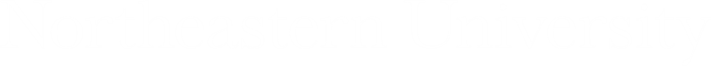 Qualtrics OnlineTraining
Qualtrics University provides help and training for all users.  Access Qualtrics University by clicking on Help.

Recommend that students view the 5-Step Program to learn how to use the platform.

Qualtrics offers excellent customer service. For specific questions, contact Qualtrics via chat, email or phone.
D’Amore-McKim School of Business
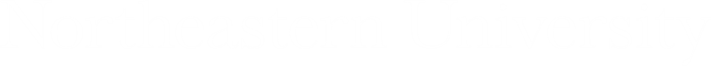 Qualtrics Survey Preview
Survey preview shows the survey view on 
laptop/desktop computers as well as mobile devices.
D’Amore-McKim School of Business
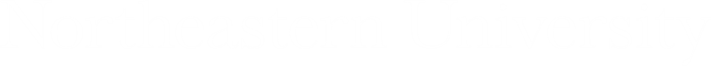 Qualtrics Tools
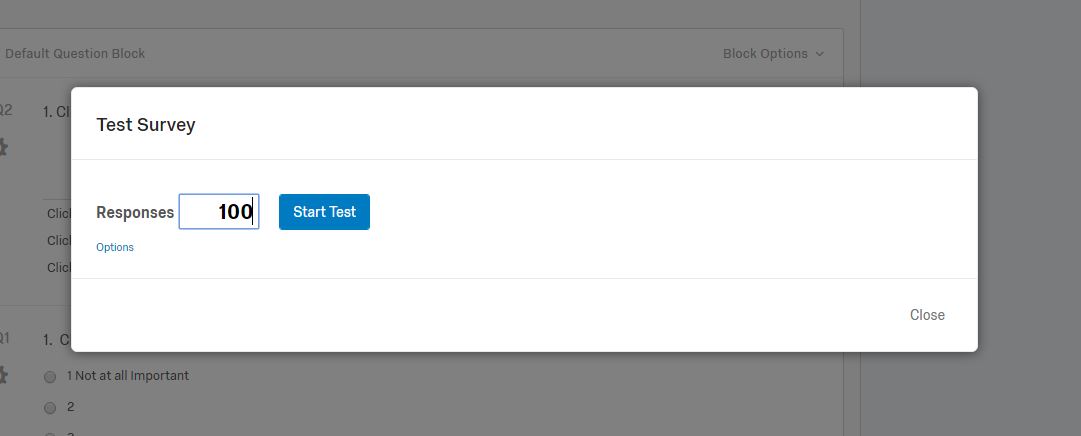 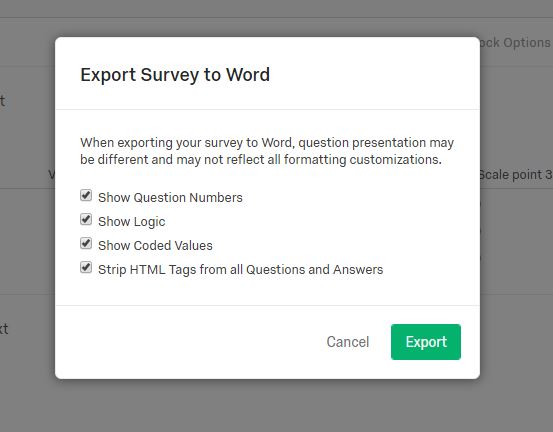 D’Amore-McKim School of Business
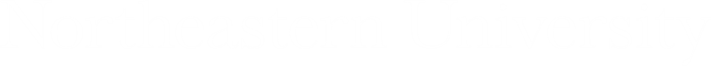 Thank you!